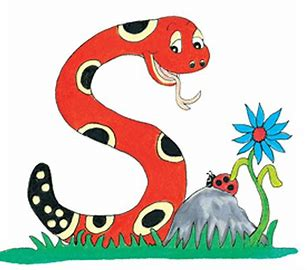 Jolly Grammar 
4a-29
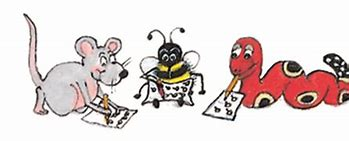 Let’s review Homophones
Look at this book.  It’s still in its original cover.
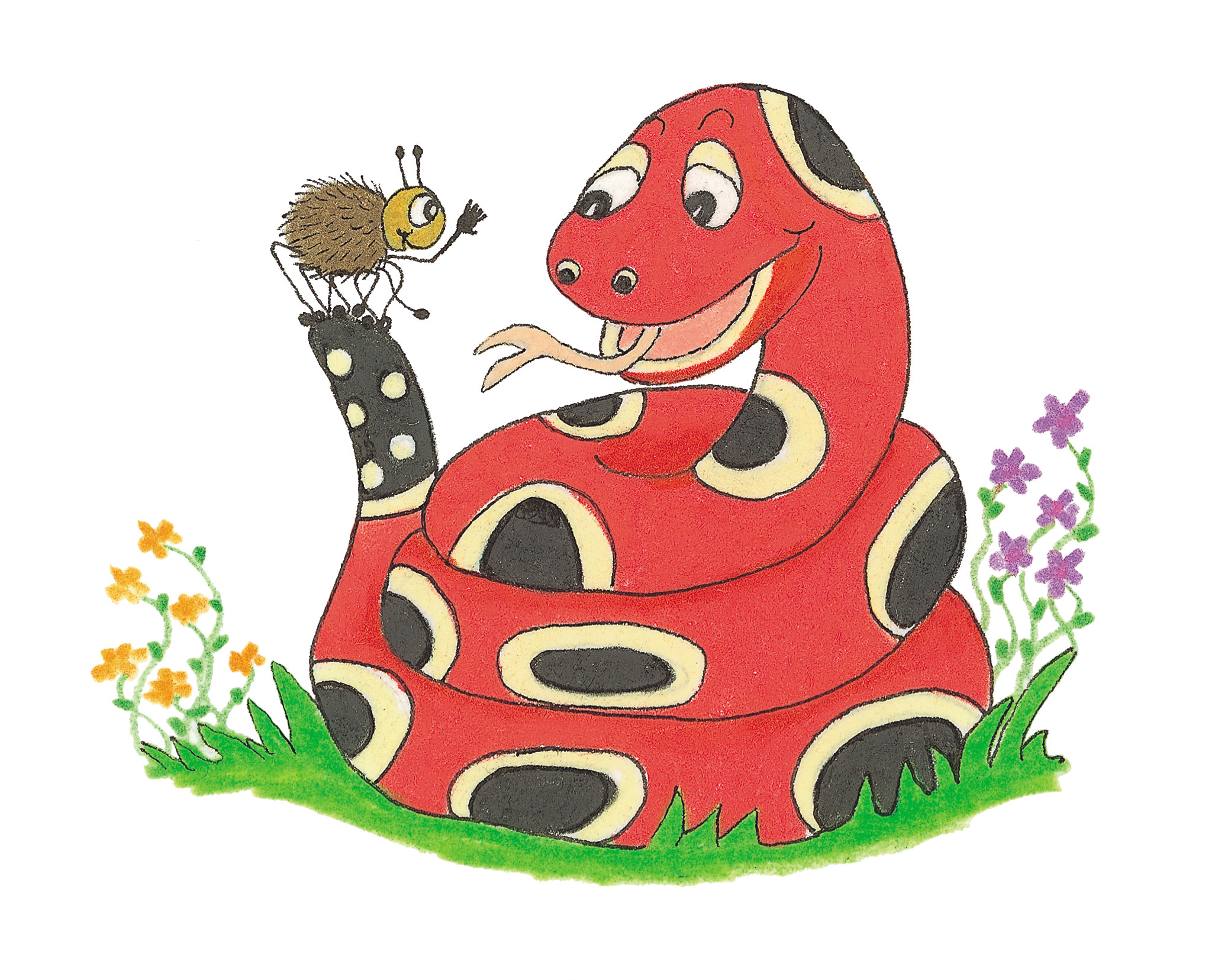 Let’s Revise Schwa
anagram
 second
 careful
 burglar
terror
 cavern
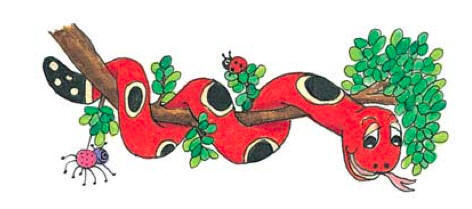 Activity Page: 
<u> saying long /oo/
lunar
/oo/
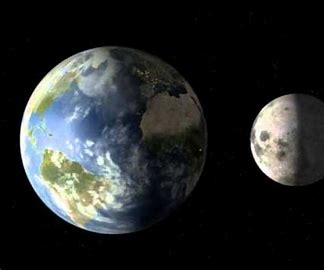 lunar
/oo/
 true, flew, rule
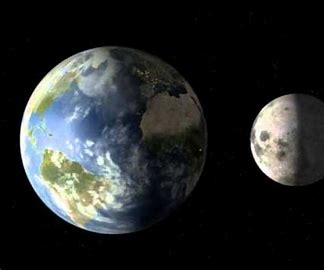 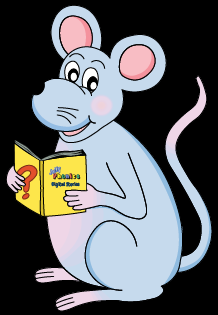 Activity Page
<u>
Saying
/oo/
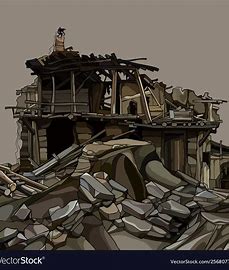 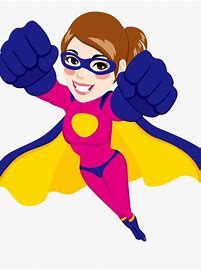 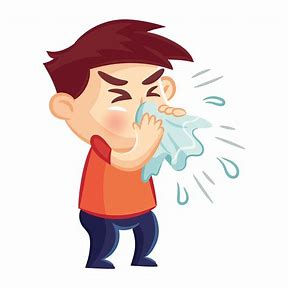 super            ruin              flu
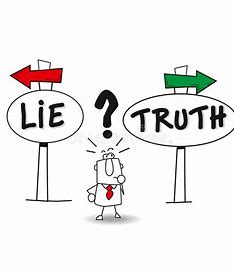 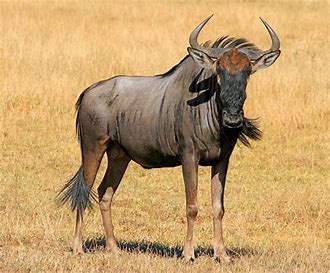 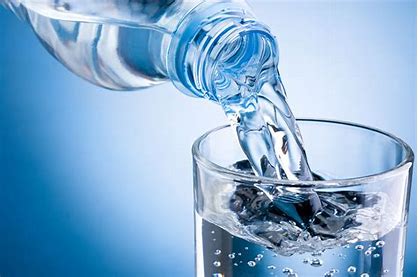 fluid             gnu             truth
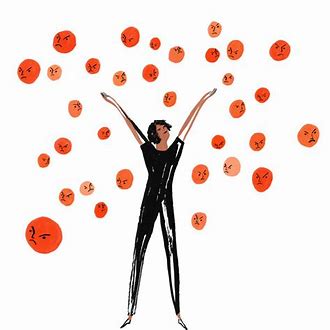 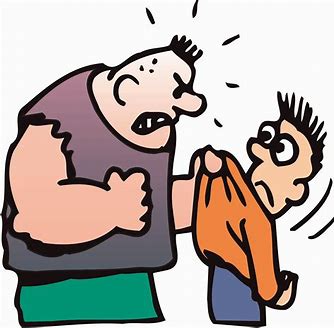 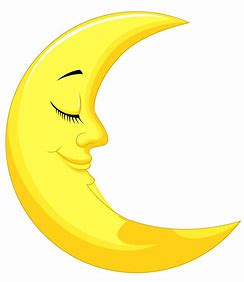 truly            cruel              lunar
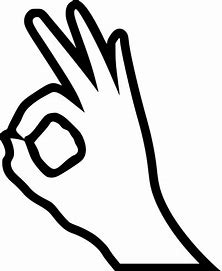 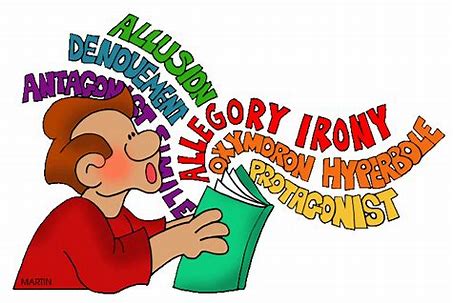 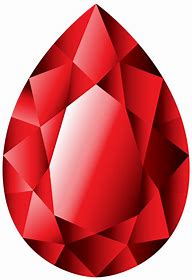 ruby            fluent            superb
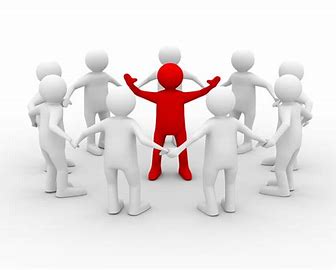 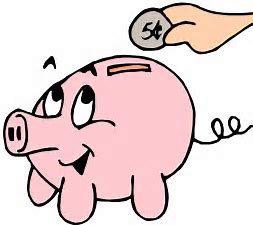 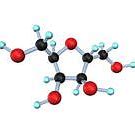 crucial         frugal            glucose
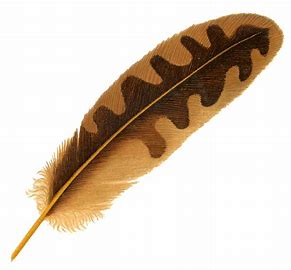 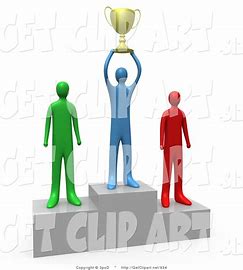 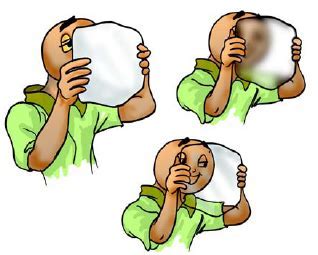 superior         plumage         translucent
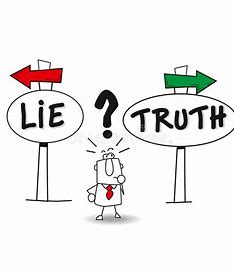 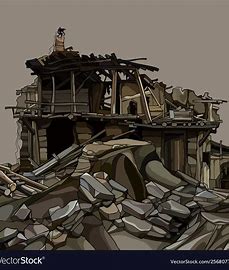 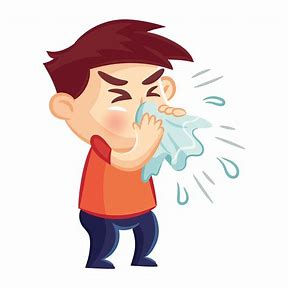 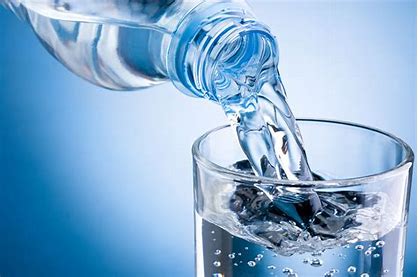 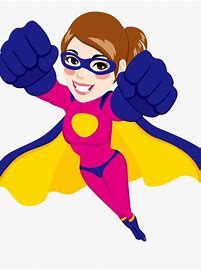 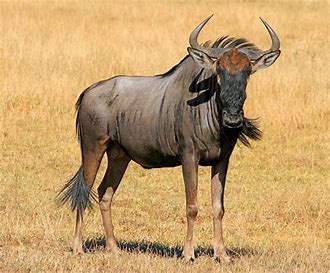 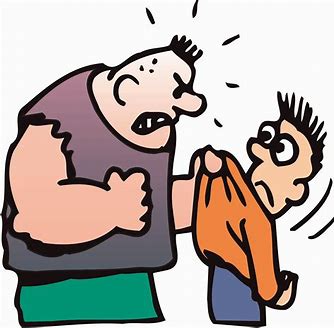 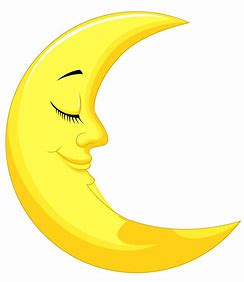 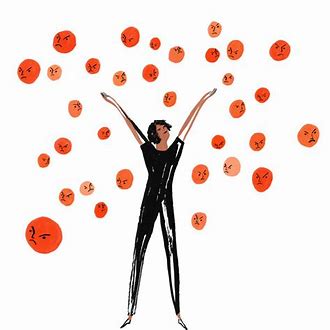 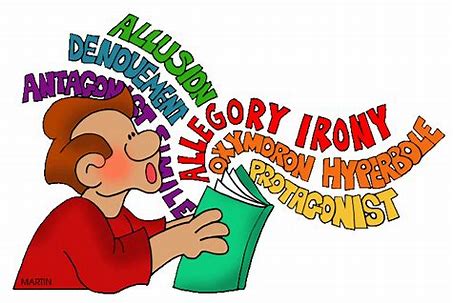 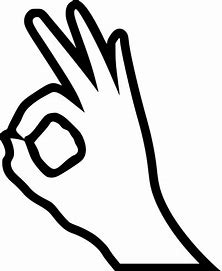 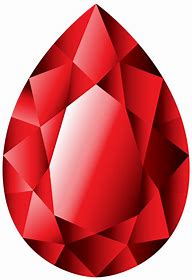 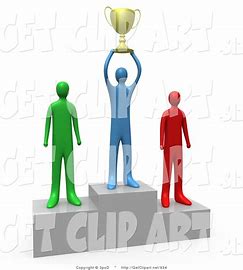 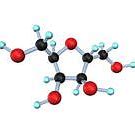 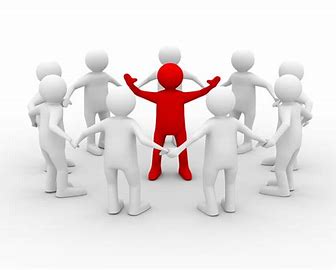 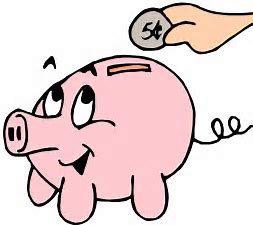 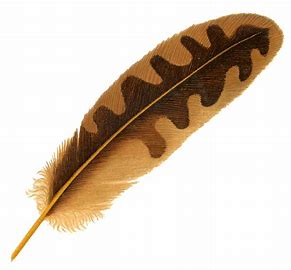 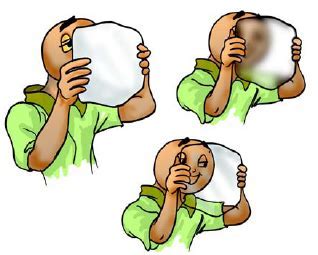 (very good)
(extremely good)
(deliberately unkind)
(the feathers on a bird)
(a nasty, cold-like illness)
(relating to the moon)
(excellent or better than)
(to spoil or destroy)
(a dark red jewel)
(the opposite of a lie)
(a natural form of sugar)
(letting light pass through)
super
superb
cruel
plumage
flu
lunar
superior
ruin
ruby
truth
glucose
translucent
wolf
earthquake
spy
delay
tooth
six
wolf
earthquake
spy
delay
tooth
six
wolves
wolf
earthquake
spy
delay
tooth
six
wolves
earthquakes
wolf
earthquake
spy
delay
tooth
six
wolves
earthquakes
spies
wolf
earthquake
spy
delay
tooth
six
wolves
earthquakes
spies
delays
wolf
earthquake
spy
delay
tooth
six
wolves
earthquakes
spies
delays
teeth
wolf
earthquake
spy
delay
tooth
six
wolves
earthquakes
spies
delays
teeth
sixes
loaf

pony

cross

fox

worm
loaf

pony

cross

fox

worm
loaves
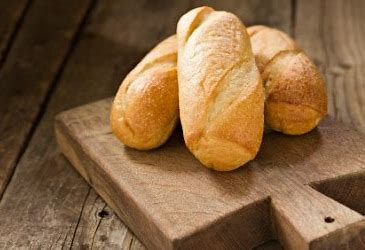 loaf

pony

cross

fox

worm
loaves

ponies
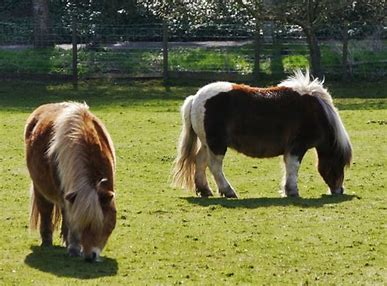 loaf

pony

cross

fox

worm
loaves

ponies

crosses
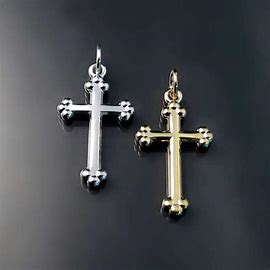 loaf

pony

cross

fox

worm
loaves

ponies

crosses

foxes
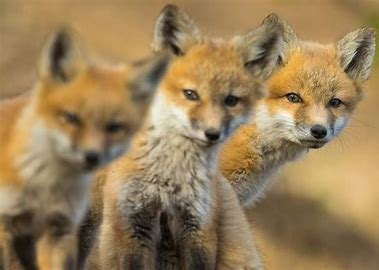 loaf

pony

cross

fox

worm
loaves

ponies

crosses

foxes

worms
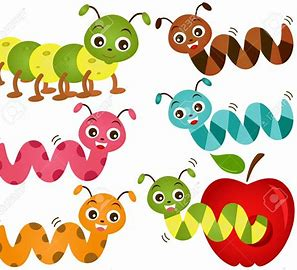 parsing
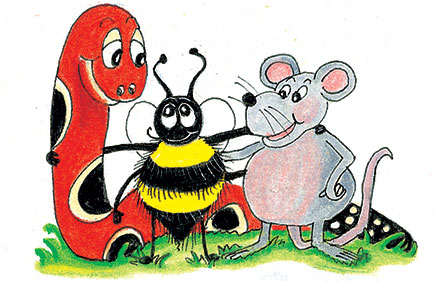 I will be watching the lunar eclipse in July.
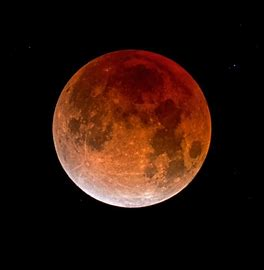 I will be watching the lunar eclipse in July.
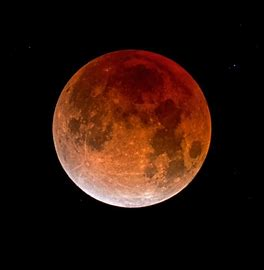 I will be watching the lunar eclipse in July.
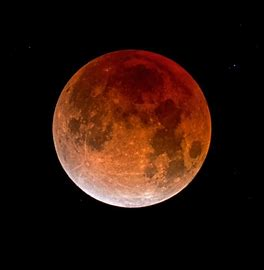 I will be watching the lunar eclipse in July.
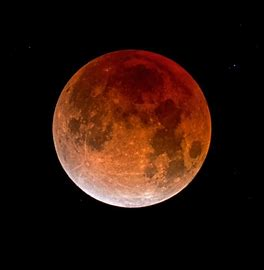 I will be watching the lunar eclipse in July.
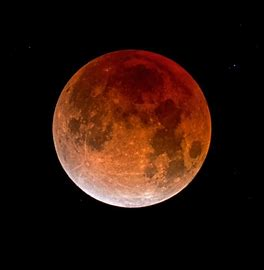 I will be watching the lunar eclipse in July.
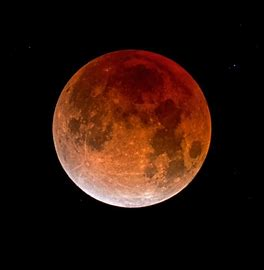 I will be watching the lunar eclipse in July.
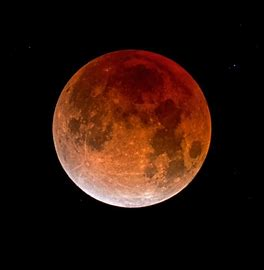 I will be watching the lunar eclipse in July.
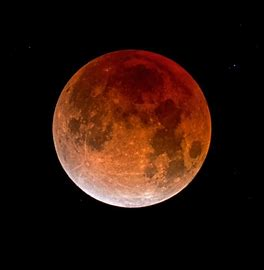 I will be watching the lunar eclipse in July.
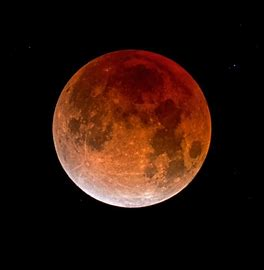 future 
continuous
Dictation
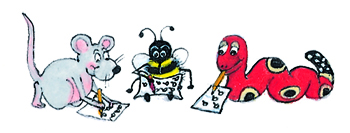 Dictation
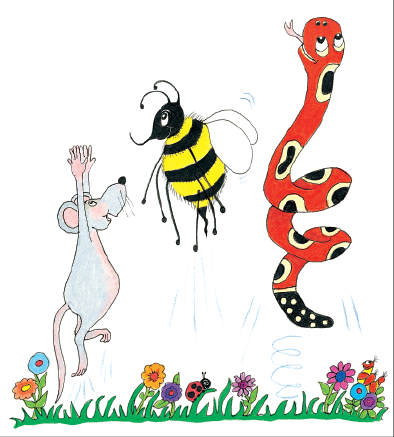 1.           


2.                                                                                                                                         


3.
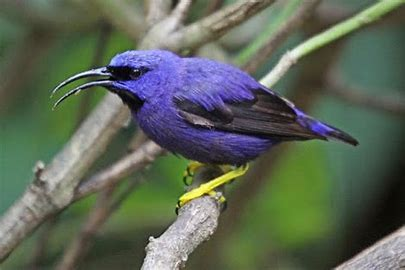 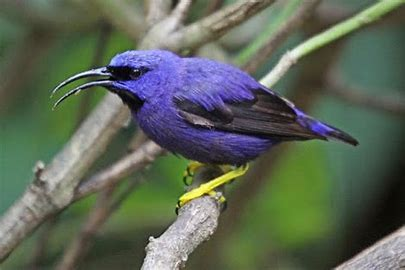 Does the bird have bluish plumage?
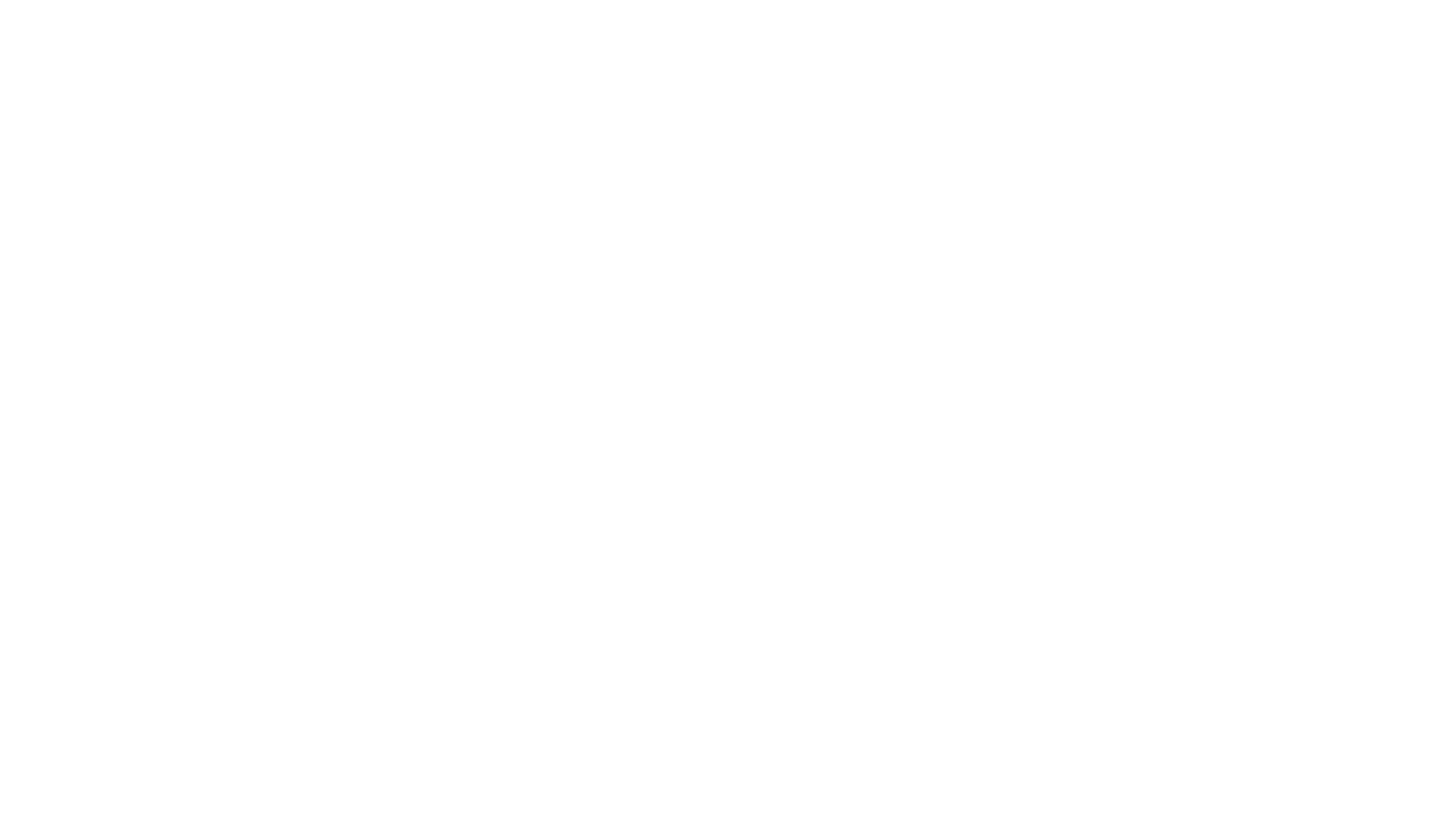 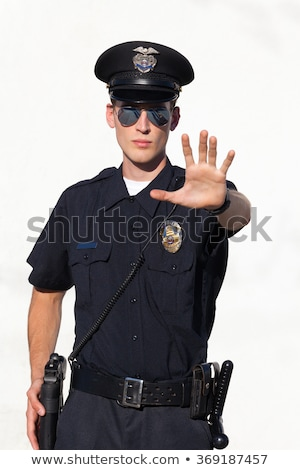 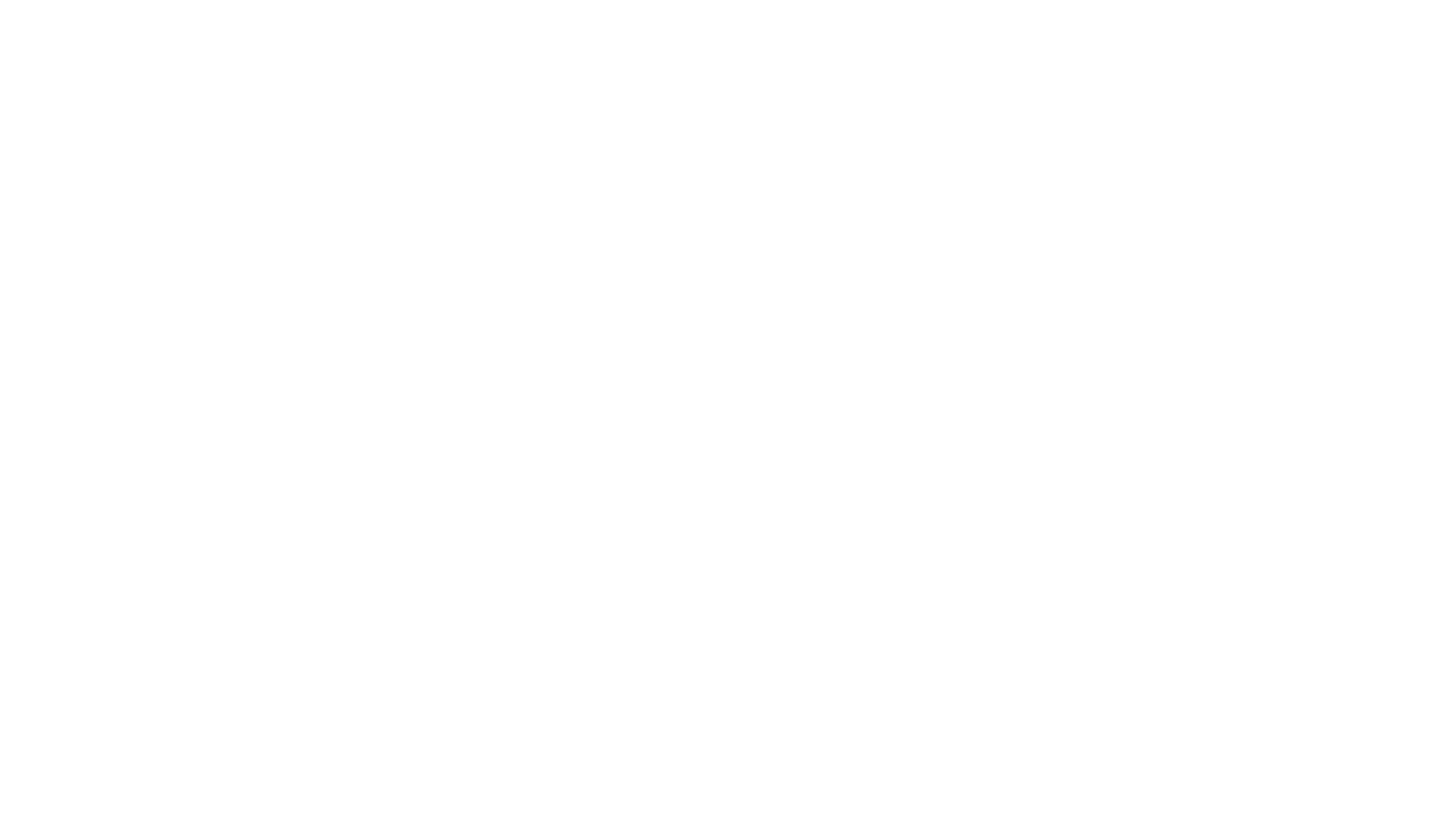 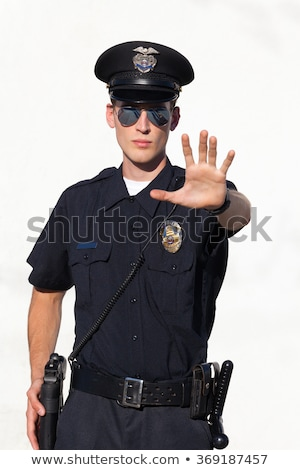 “I want the truth,” said the policeman sternly.
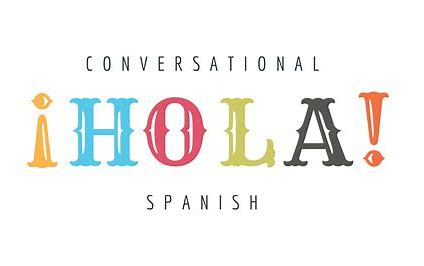 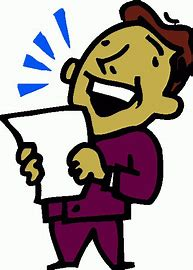 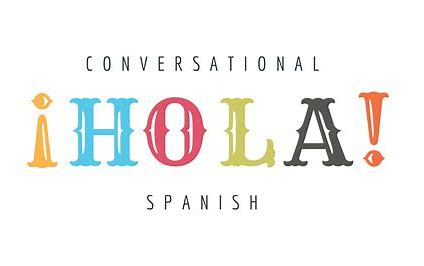 They had heard he was fluent in Spanish.
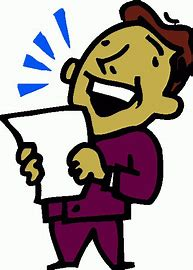 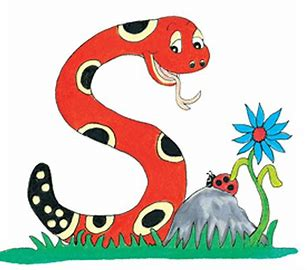 Thank you. 

See you 
next time!